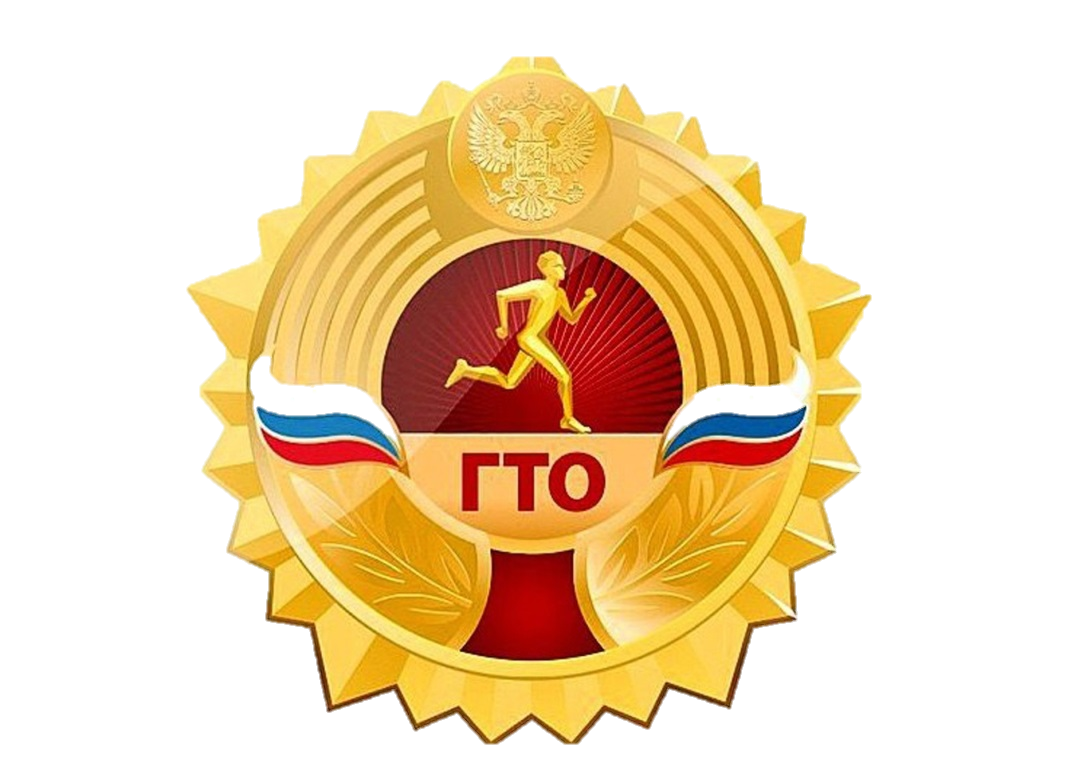 Спортивный праздник «ГТО – путь к здоровью и успеху»МБДОУ №71 «Сибирская сказка», ЗАТО г.Железногорск, май 2023г.
Презентацию подготовил инструктор по физической культуре
Акшонова Галина Вадимовна
Цели и задачи
ЦЕЛЬ: Популяризация комплекса ГТО среди воспитанников подготовительных групп детского сада.

ЗАДАЧИ:
Формирование понятия о комплексе ГТО;
Пропаганда здорового образа жизни;
Воспитание чувства патриотизма;
Развитие физических качеств (выносливость, быстрота, меткость, гибкость, сила);
Приобщение детей к занятиям физической культурой и спортом
Участники спортивного праздника
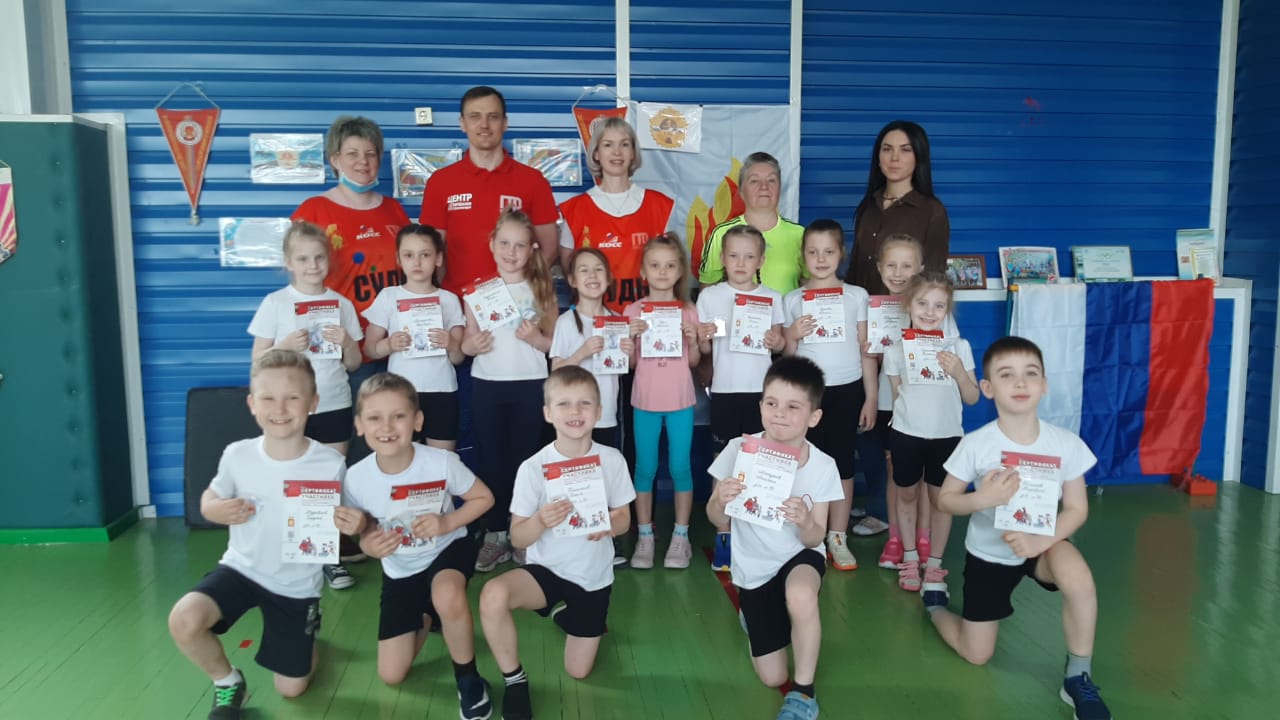 Воспитанники подготовительной группы №105.
Инструктор по физической культуре
Представители Центра тестирования ВФСК «Готов к труду и обороне» ЗАТО г. Железногорск
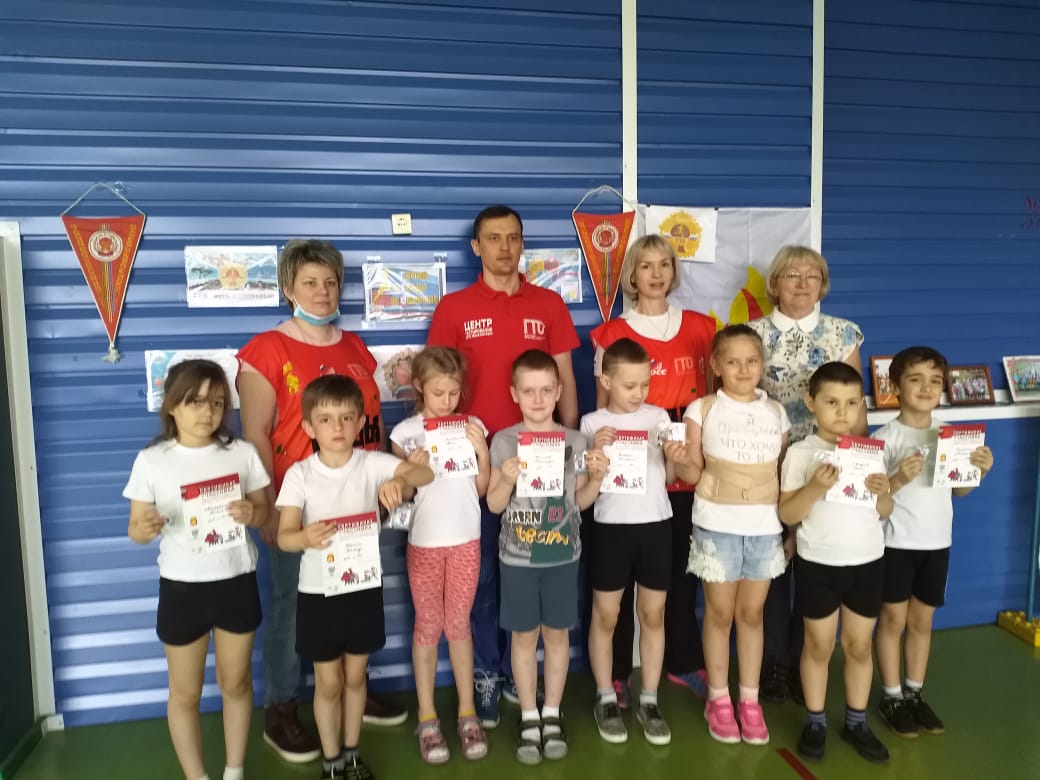 Воспитанники подготовительной группы №103.
Представители Центра тестирования ВФСК «Готов к труду и обороне» ЗАТО г. Железногорск
Воспитатели групп
Актуальность
Возрождение комплекса ГТО в образовательных организациях, по нашему мнению, является важным и принципиальным решением. 
С раннего возраста педагоги закладывают фундамент здорового образа жизни воспитанников дошкольных учреждений для будущих достижений. 
Будучи уникальной программой физкультурной подготовки, комплекс ГТО должен стать основополагающим в единой системе патриотического воспитания подрастающего поколения.
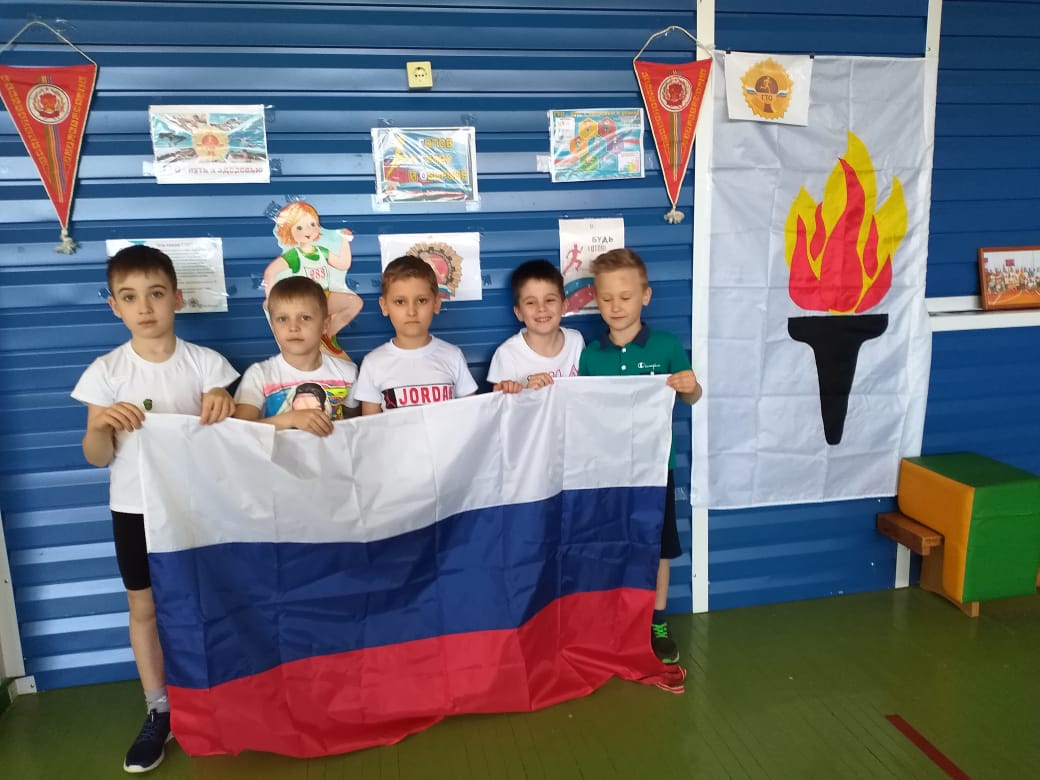 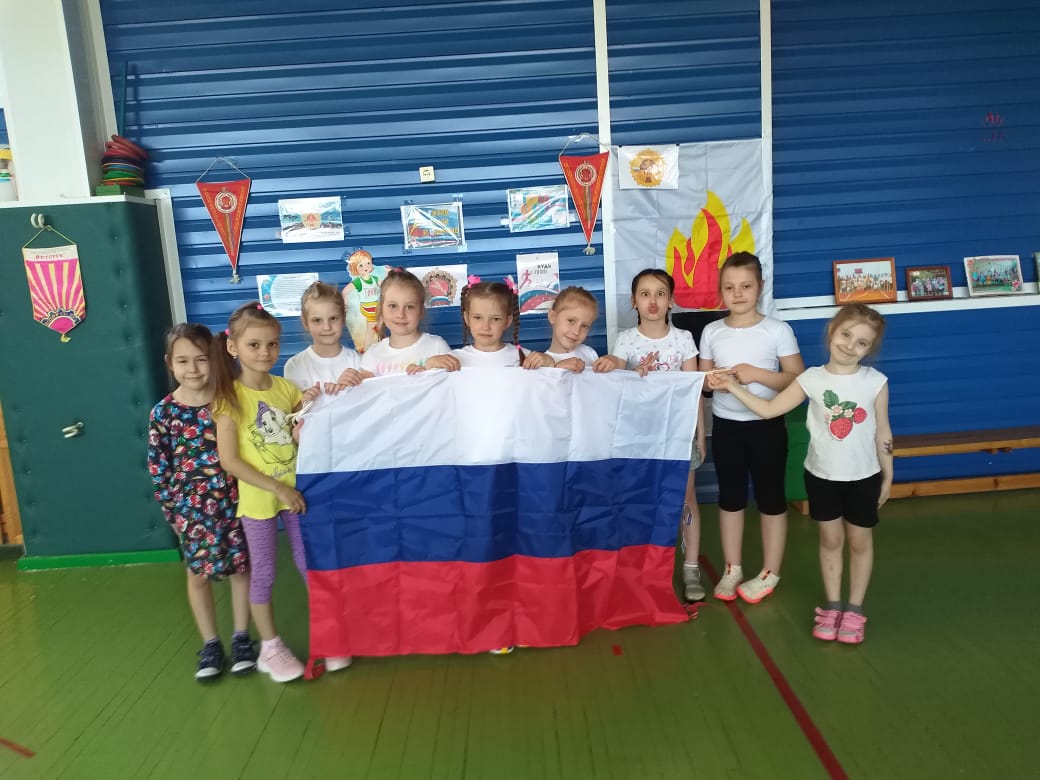 Что такое ГТО?
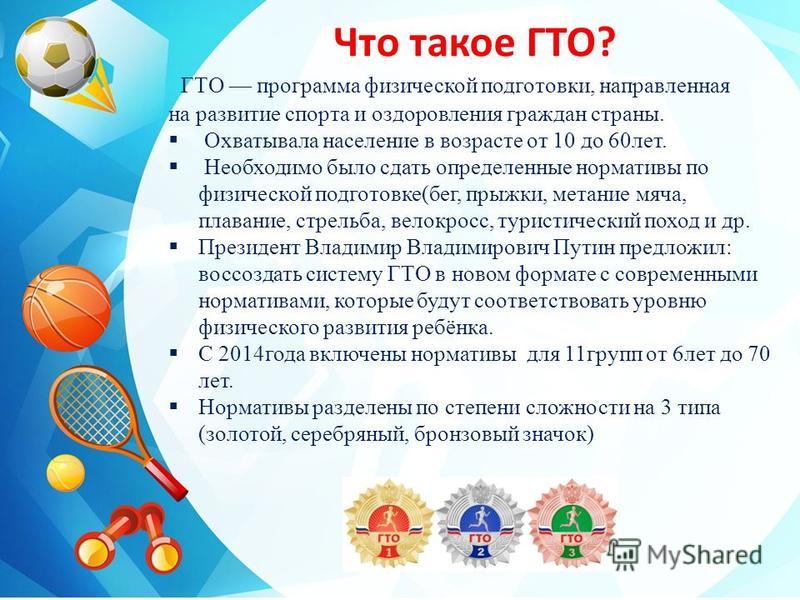 Комплекс ГТО, друзья,
Без него никак нельзя
Учит Родину любить
Сильным, ловким, крепким быть!
Программа праздника
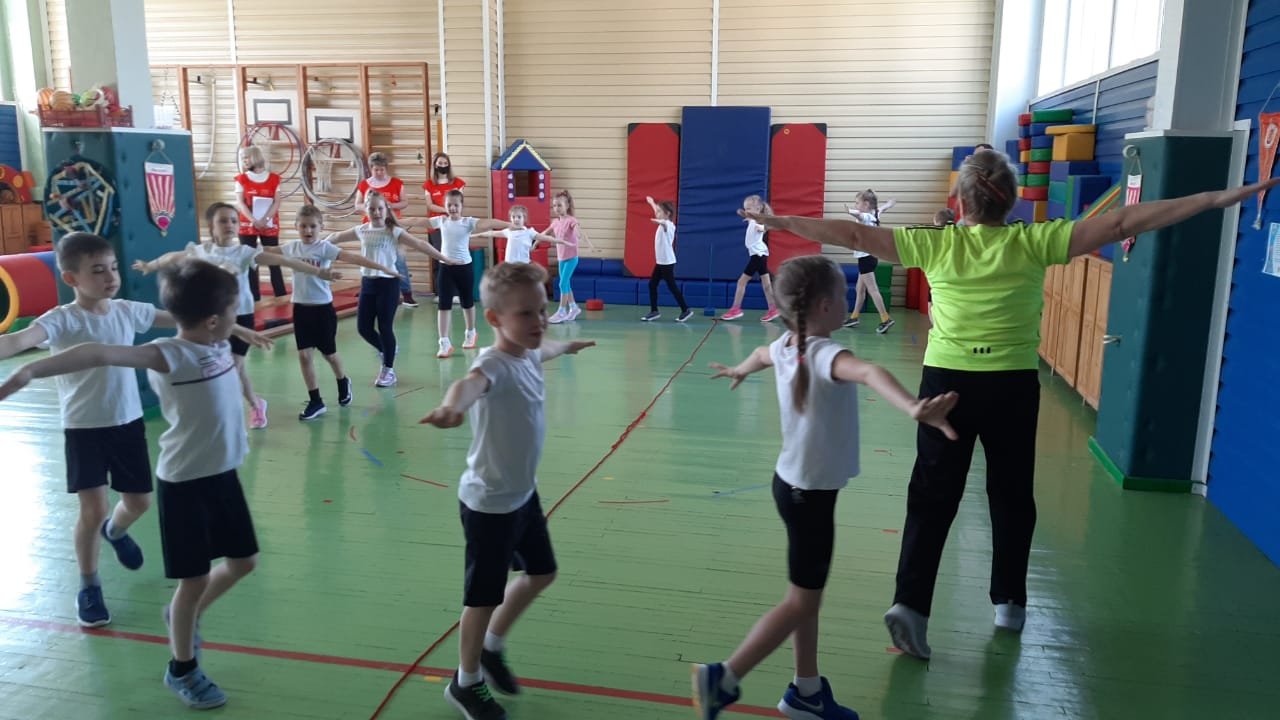 Начинаем с разминки – расправляем дружно спинки!
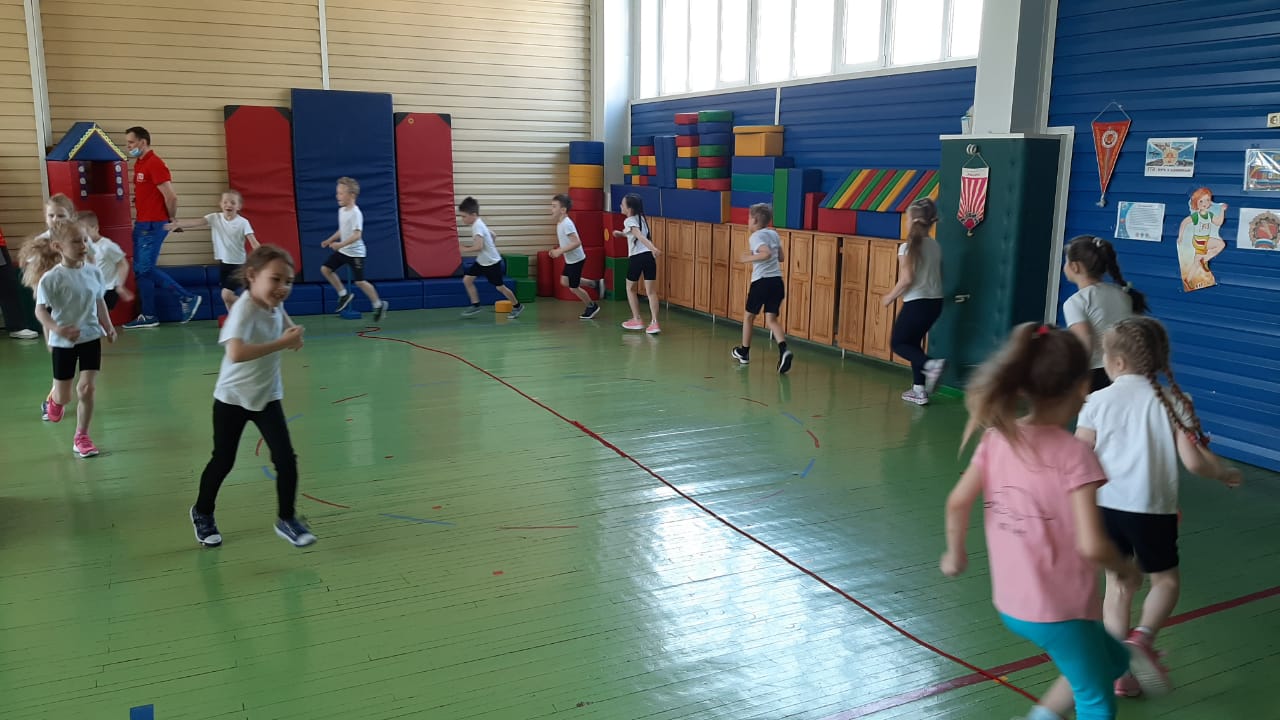 Продолжаем разминаться, будем очень все стараться!
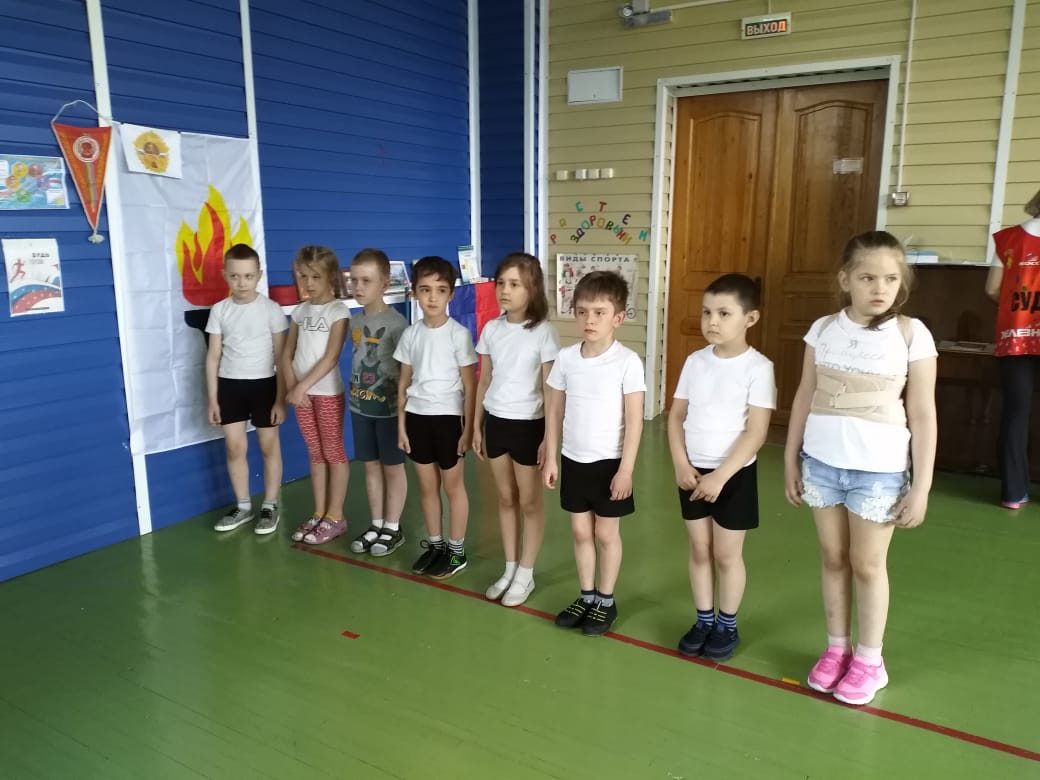 Мы готовы – становись!
Начинаем испытания (тесты ГТО)!
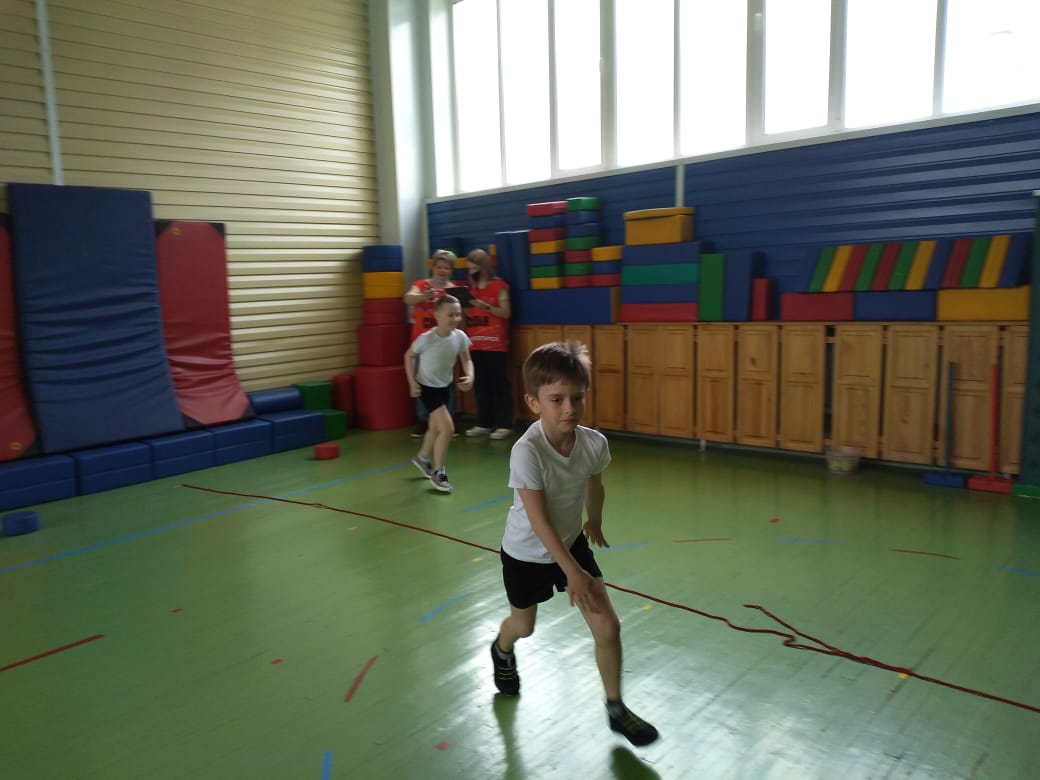 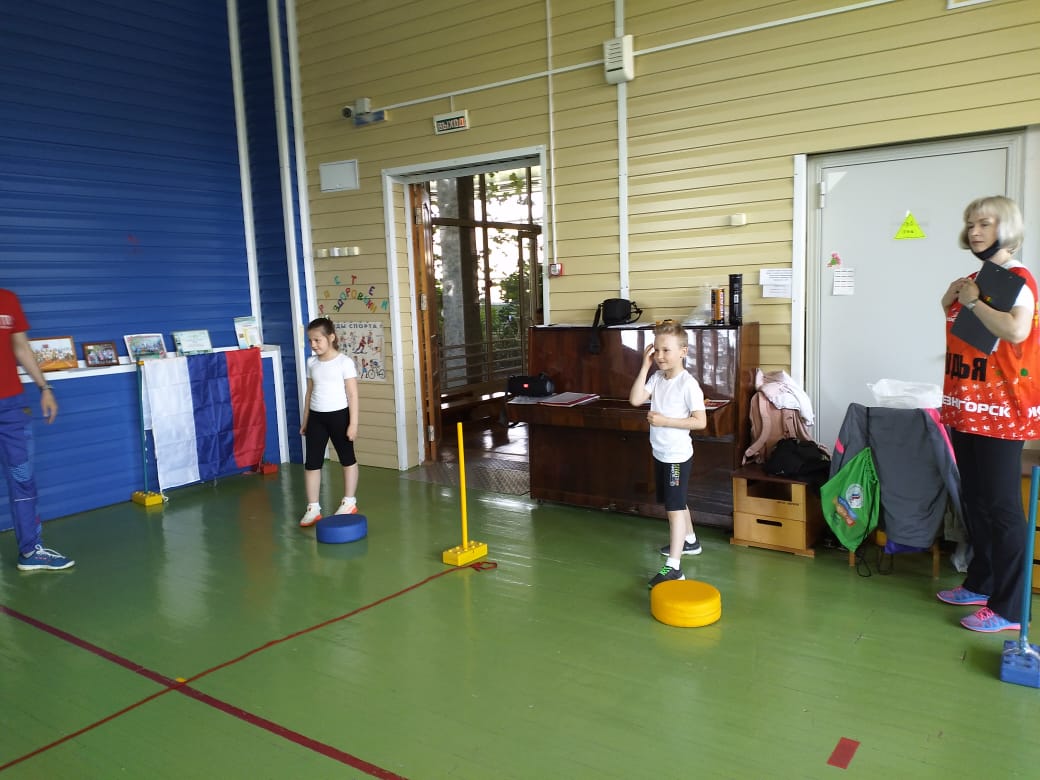 А теперь челночный бег (3х10м) – начинается забег!
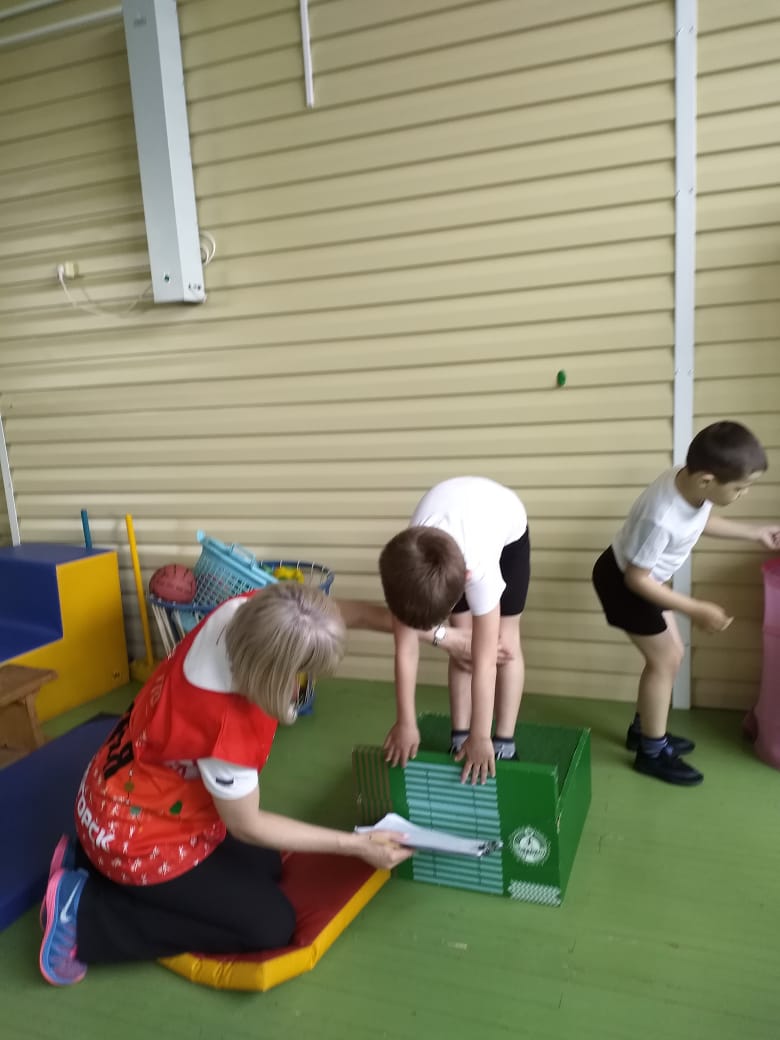 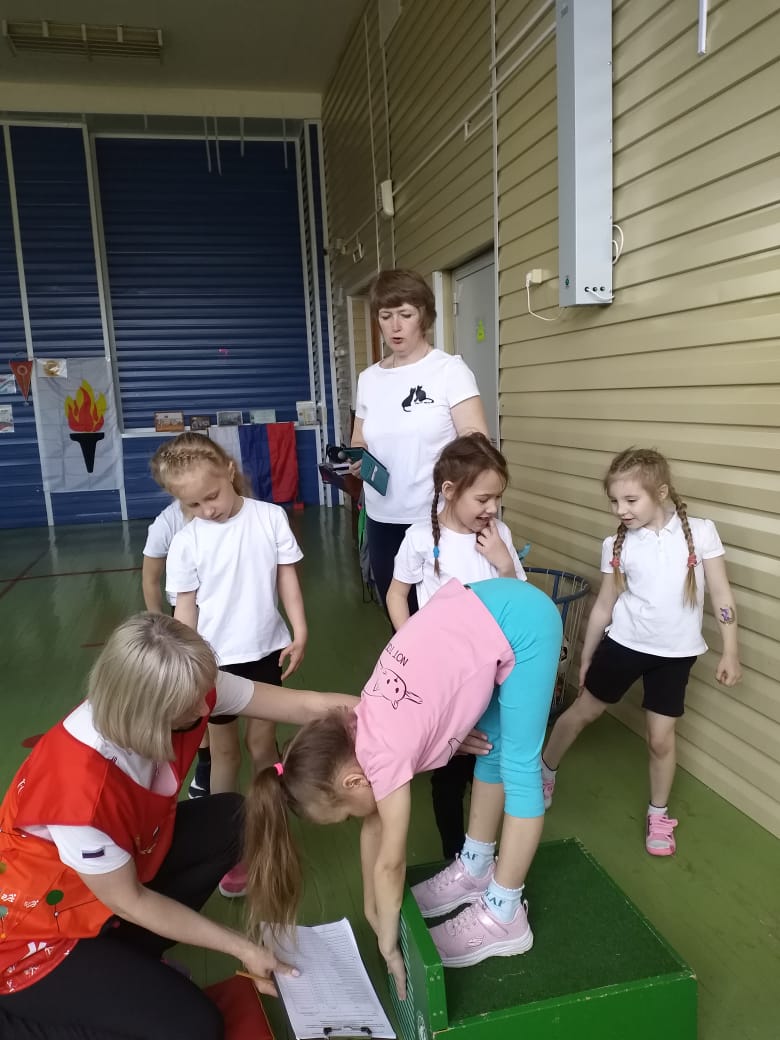 Наклоняемся пониже – руки ниже, ниже, ниже!
Гибкость все мы развиваем и осанку укрепляем!
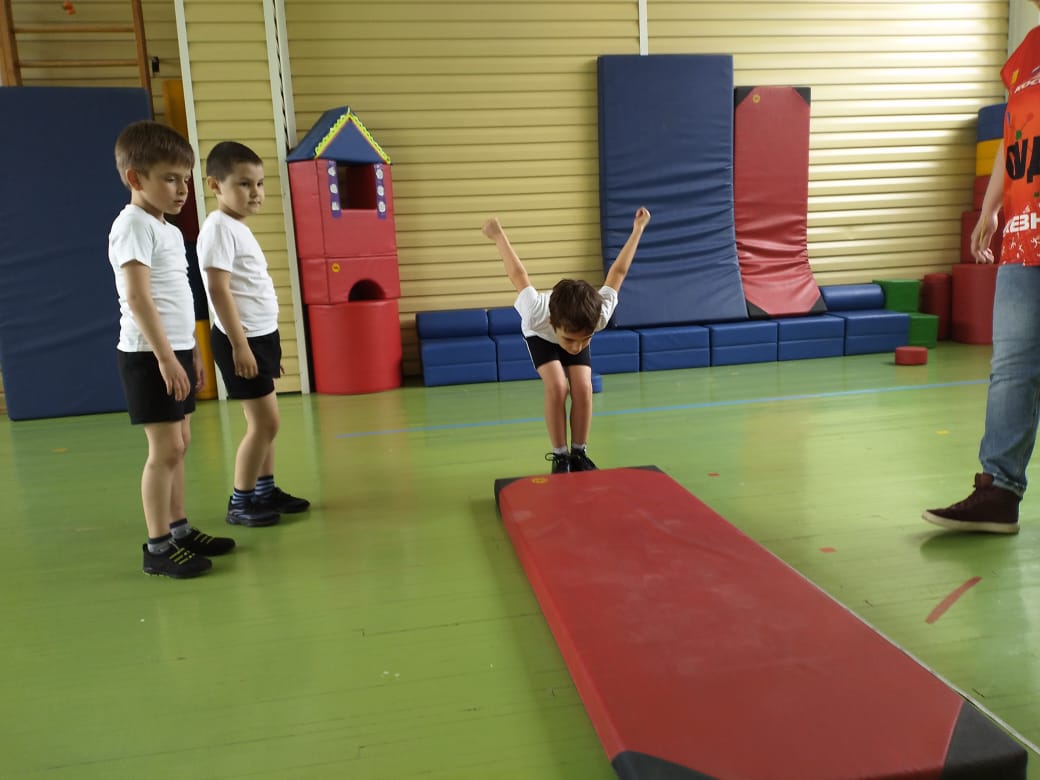 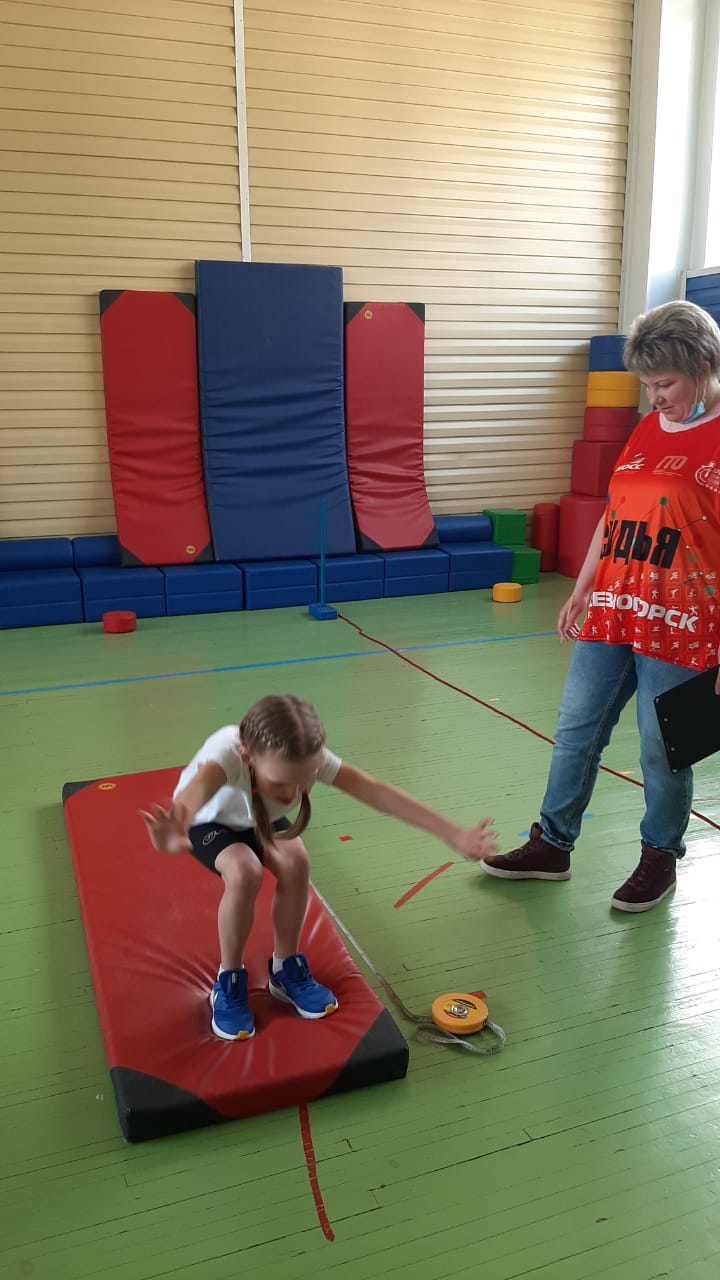 Будем прыгать мы легко – будем прыгать далеко!
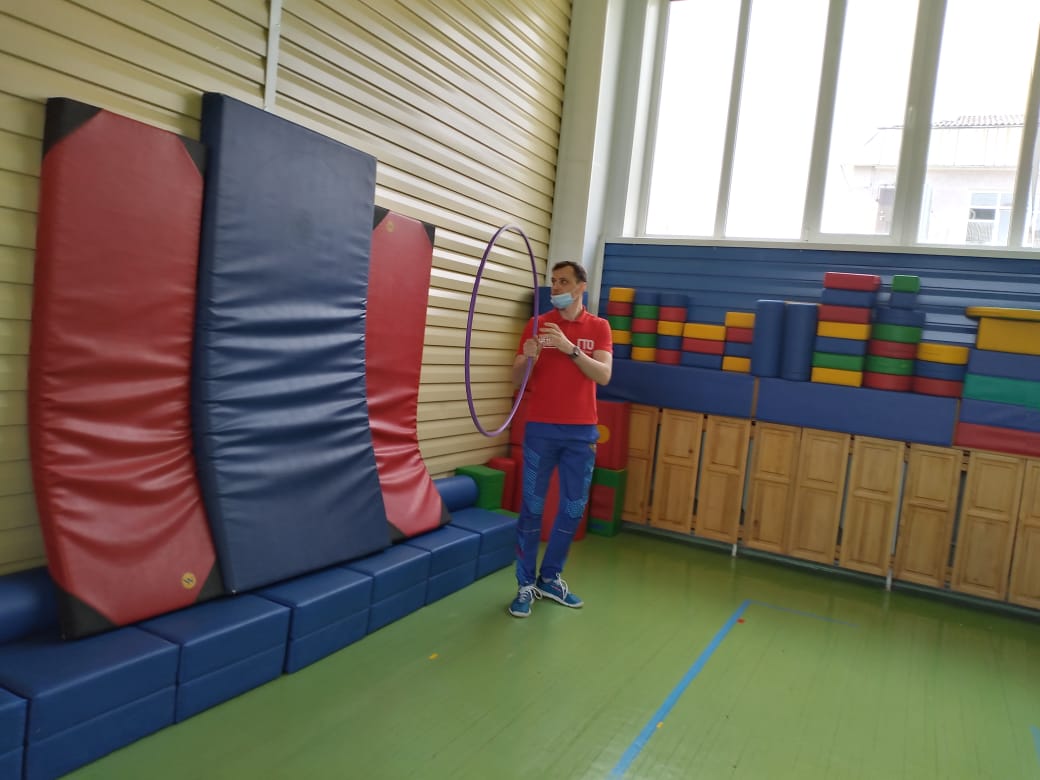 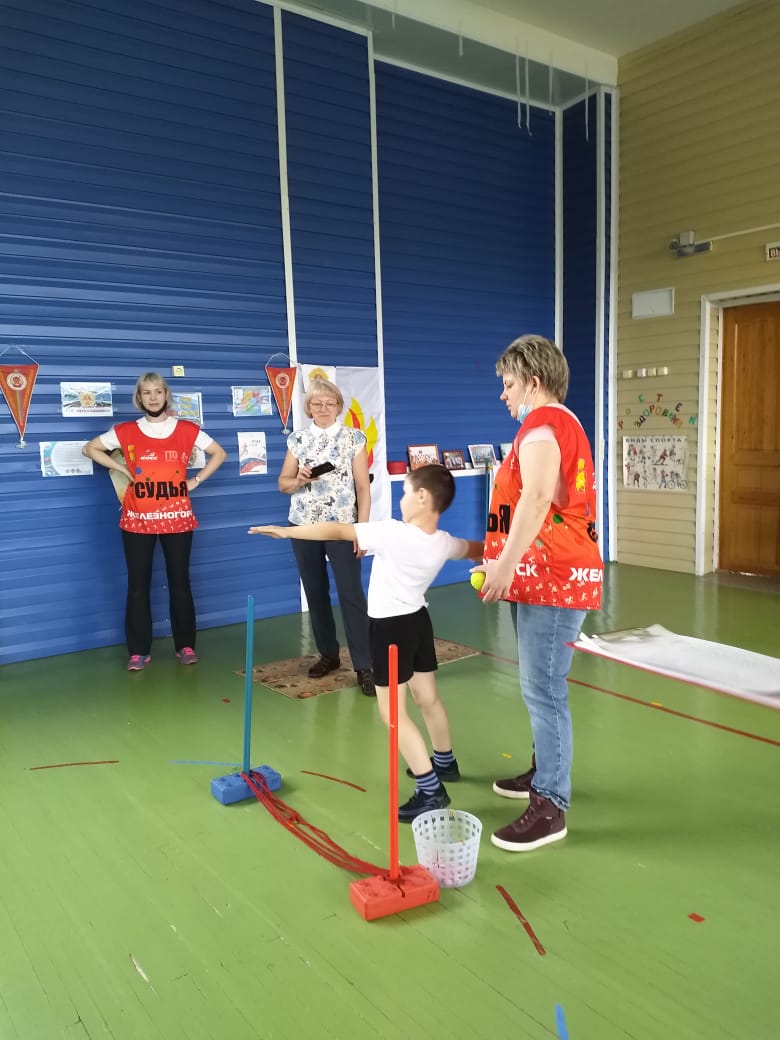 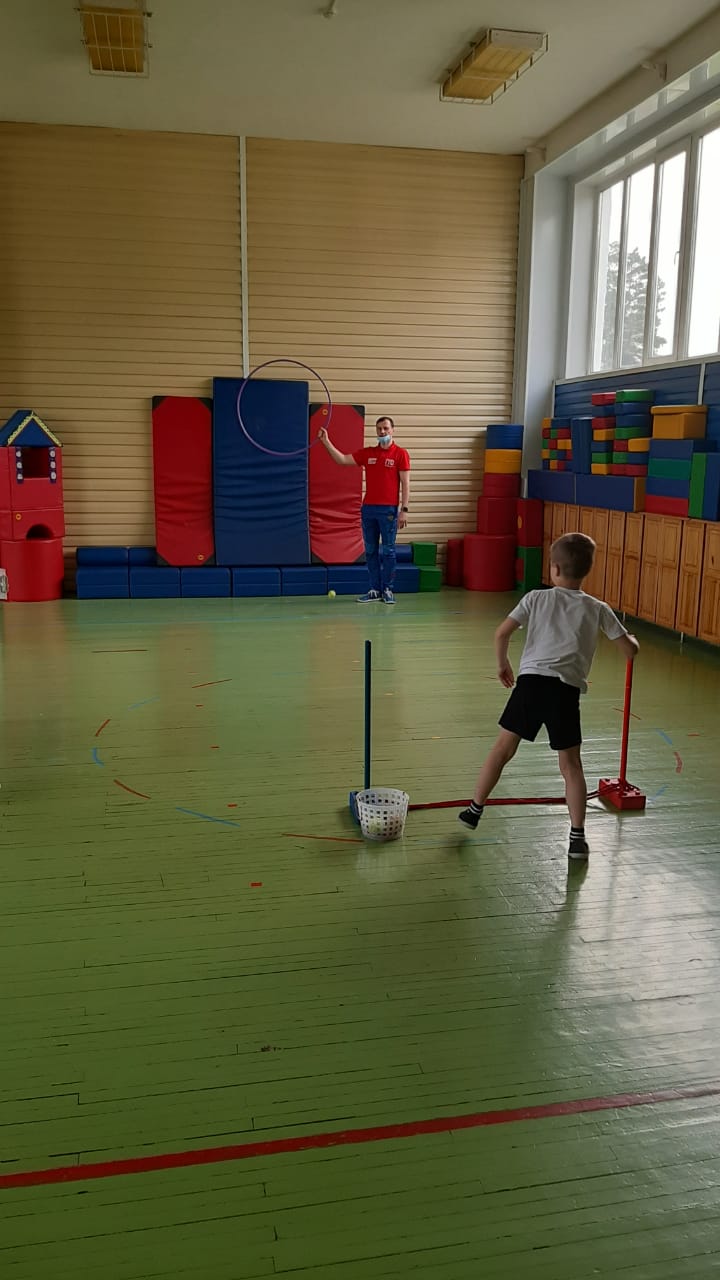 Чтобы ловким себя показать, нужно метко мяч метать!
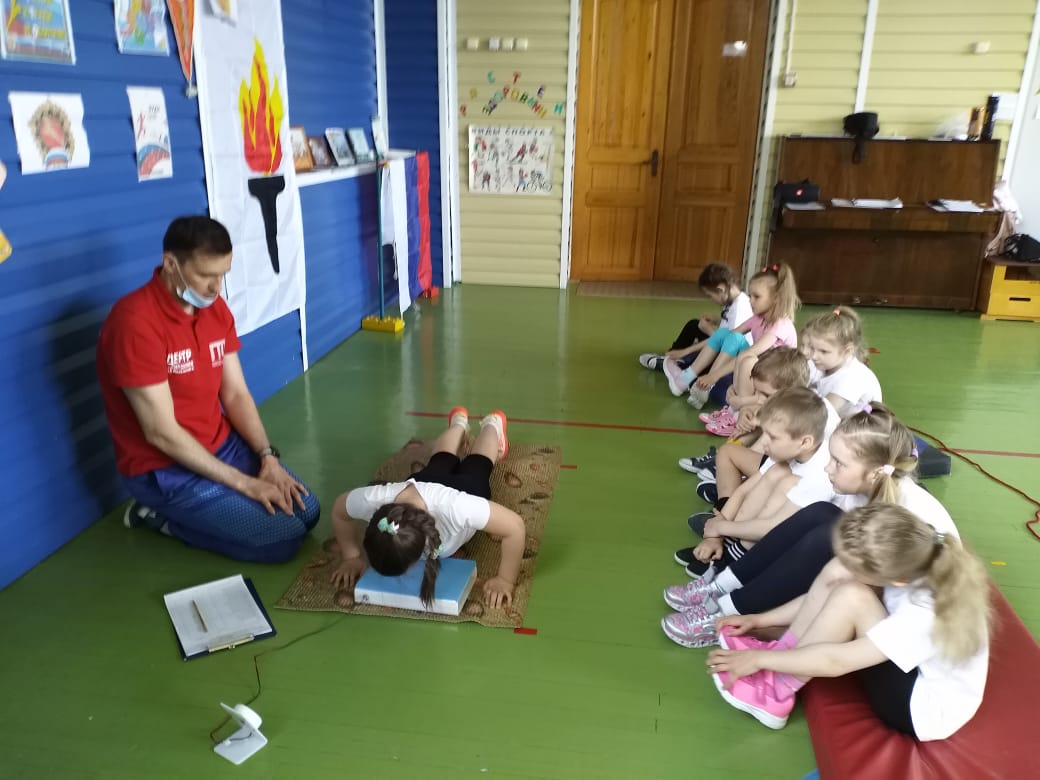 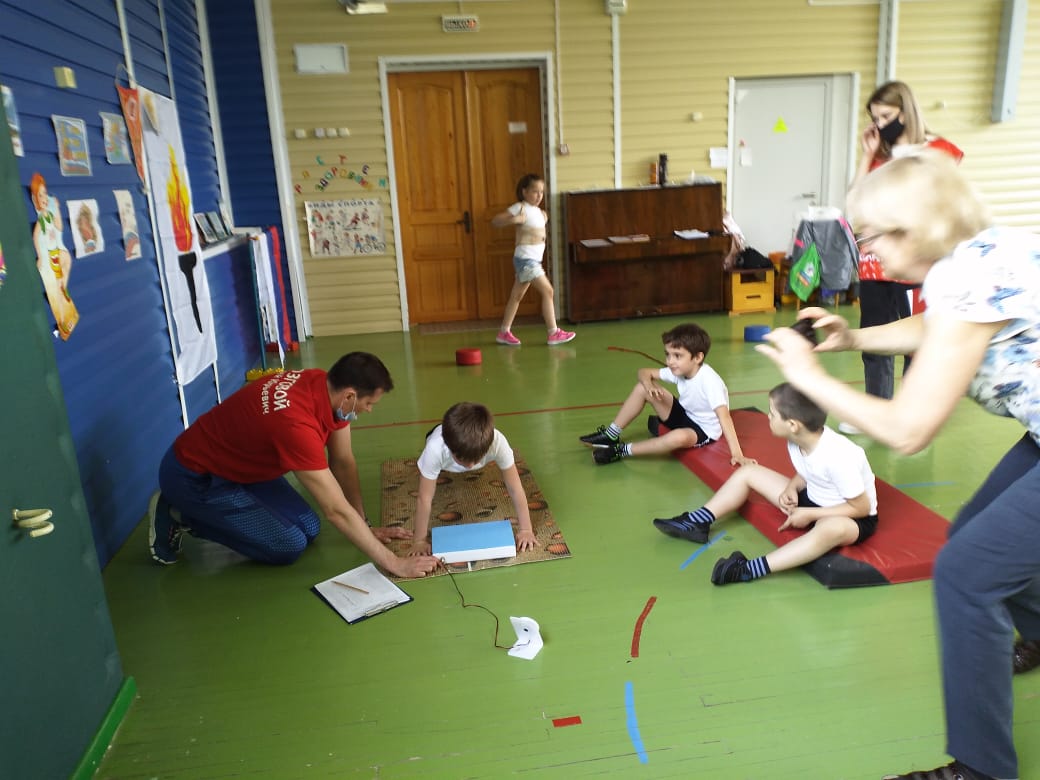 Будем руки укреплять, чтобы самым сильным стать!
Подведение итогов и награждение
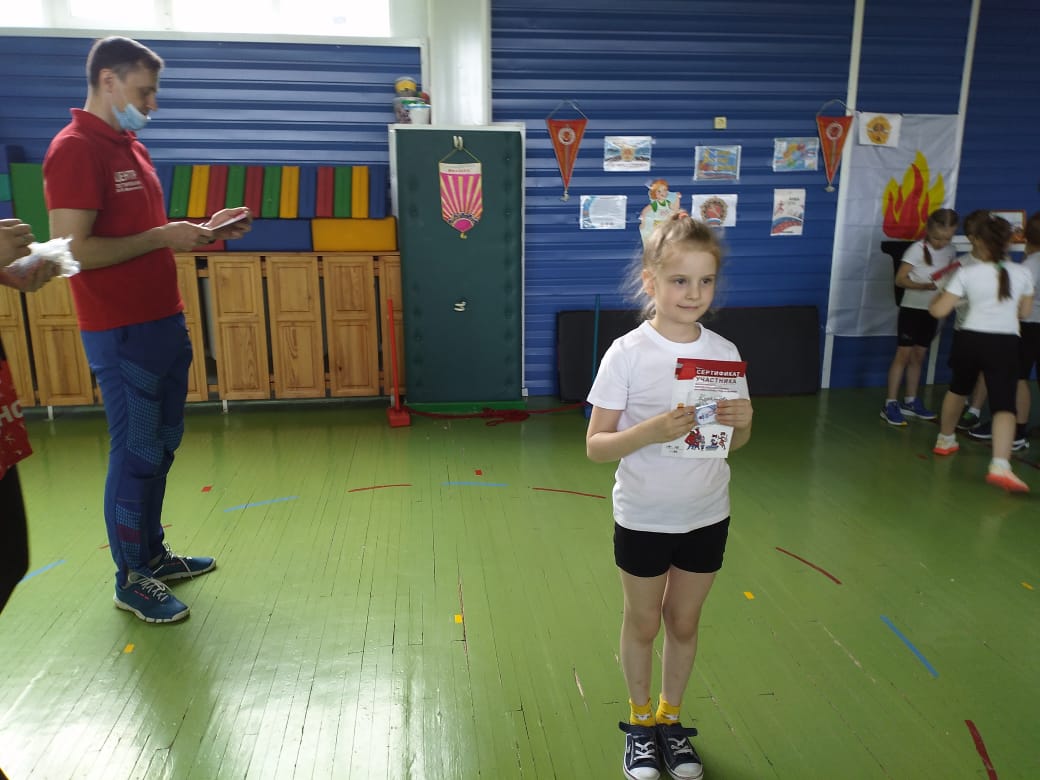 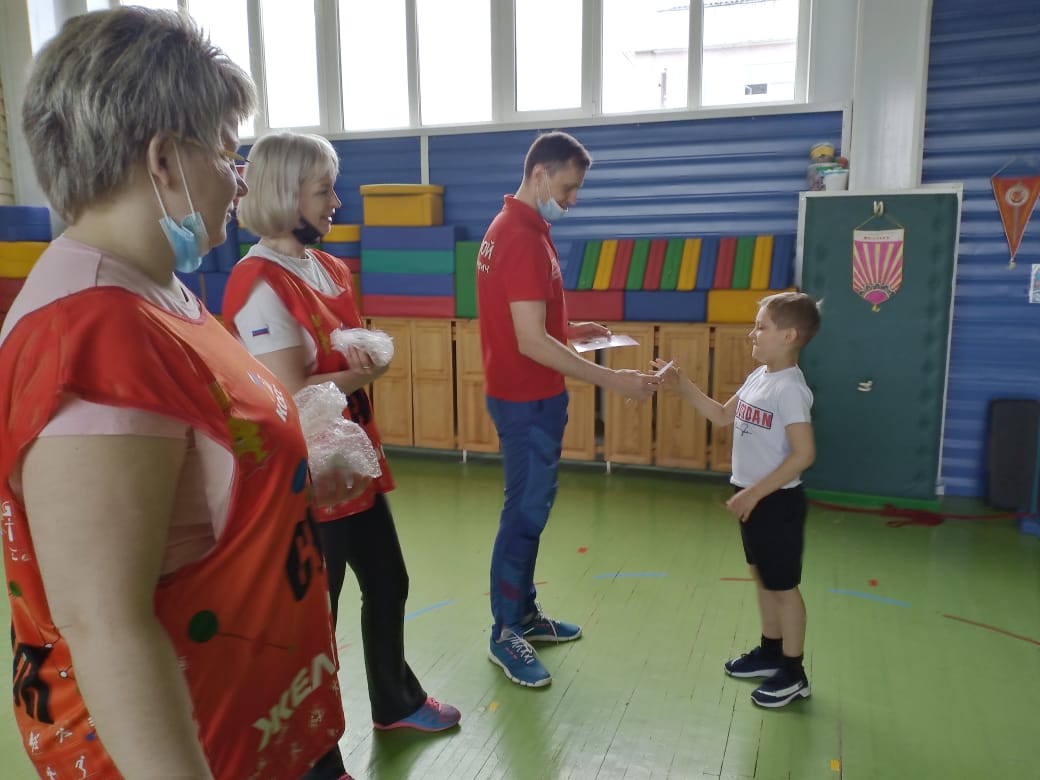 Соревновались вы отлично! Все ребята молодцы!
Будем вас всех поздравлять и награды вам вручать!
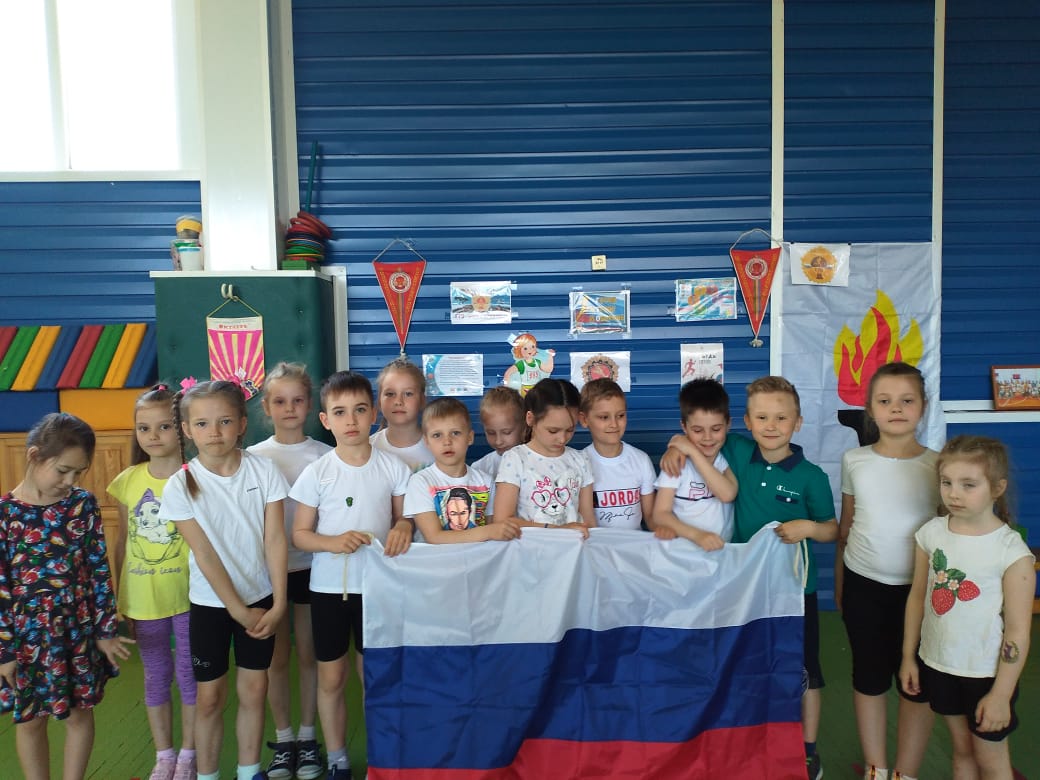 ГТО – одна страна, единая команда!
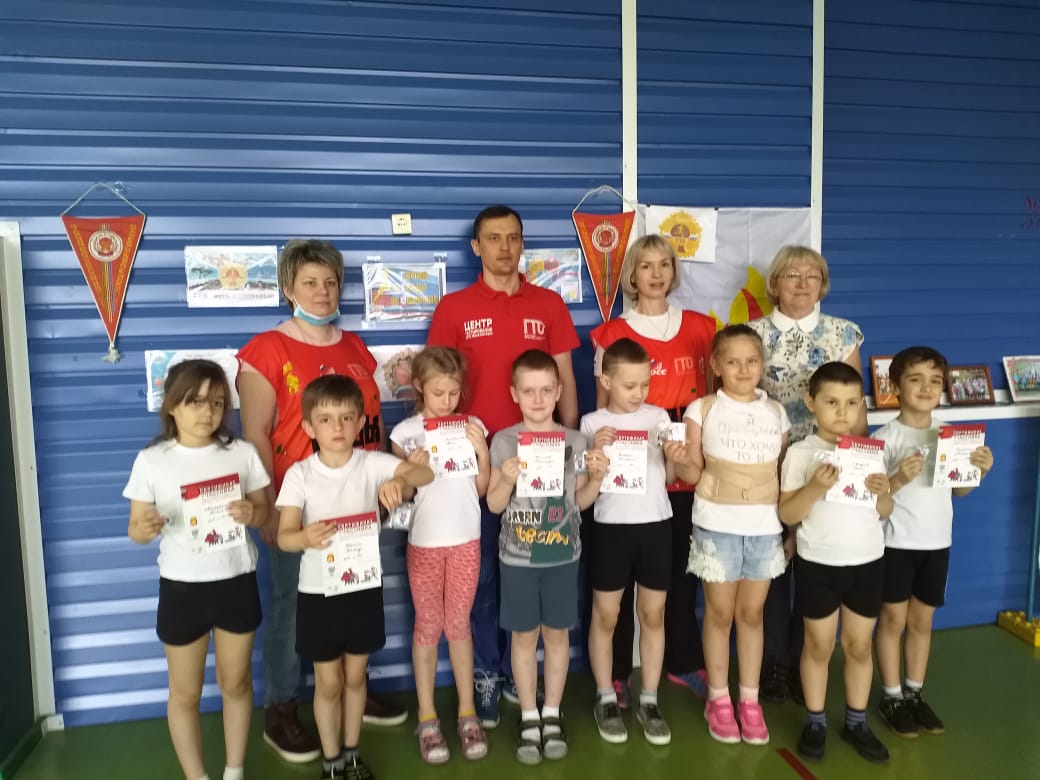 Занимайтесь спортом, будете здоровы!
Выполняйте нормативы ГТО!
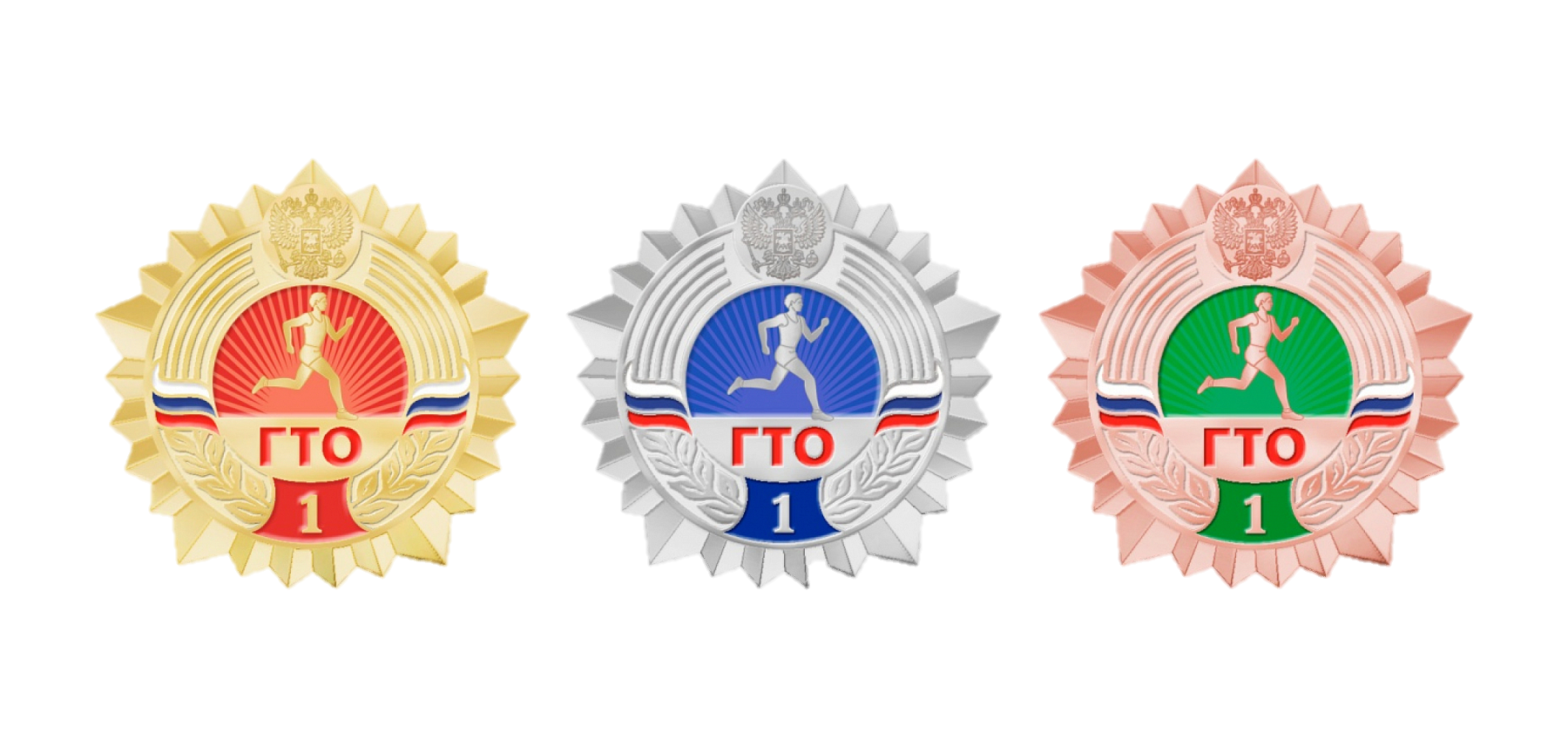